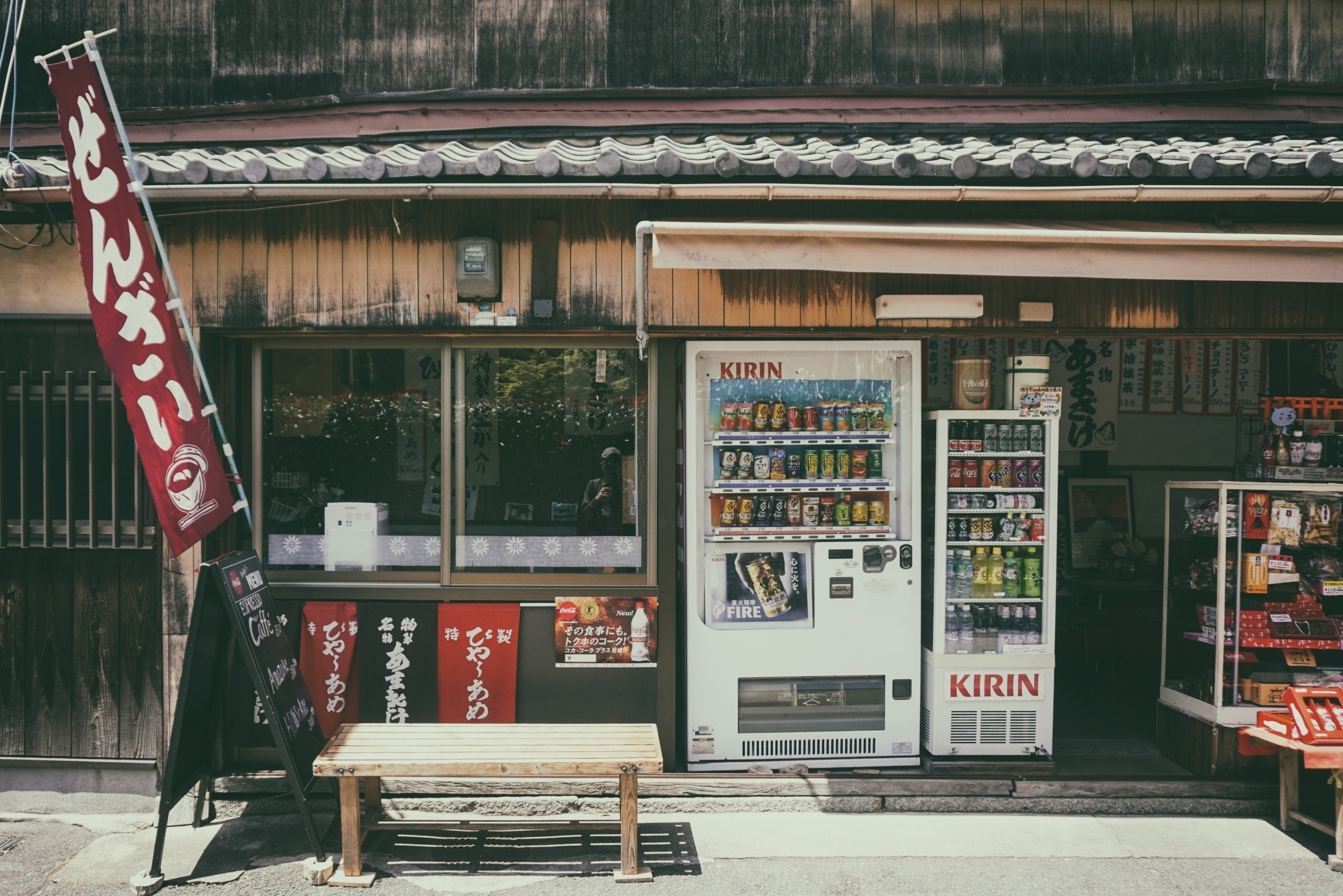 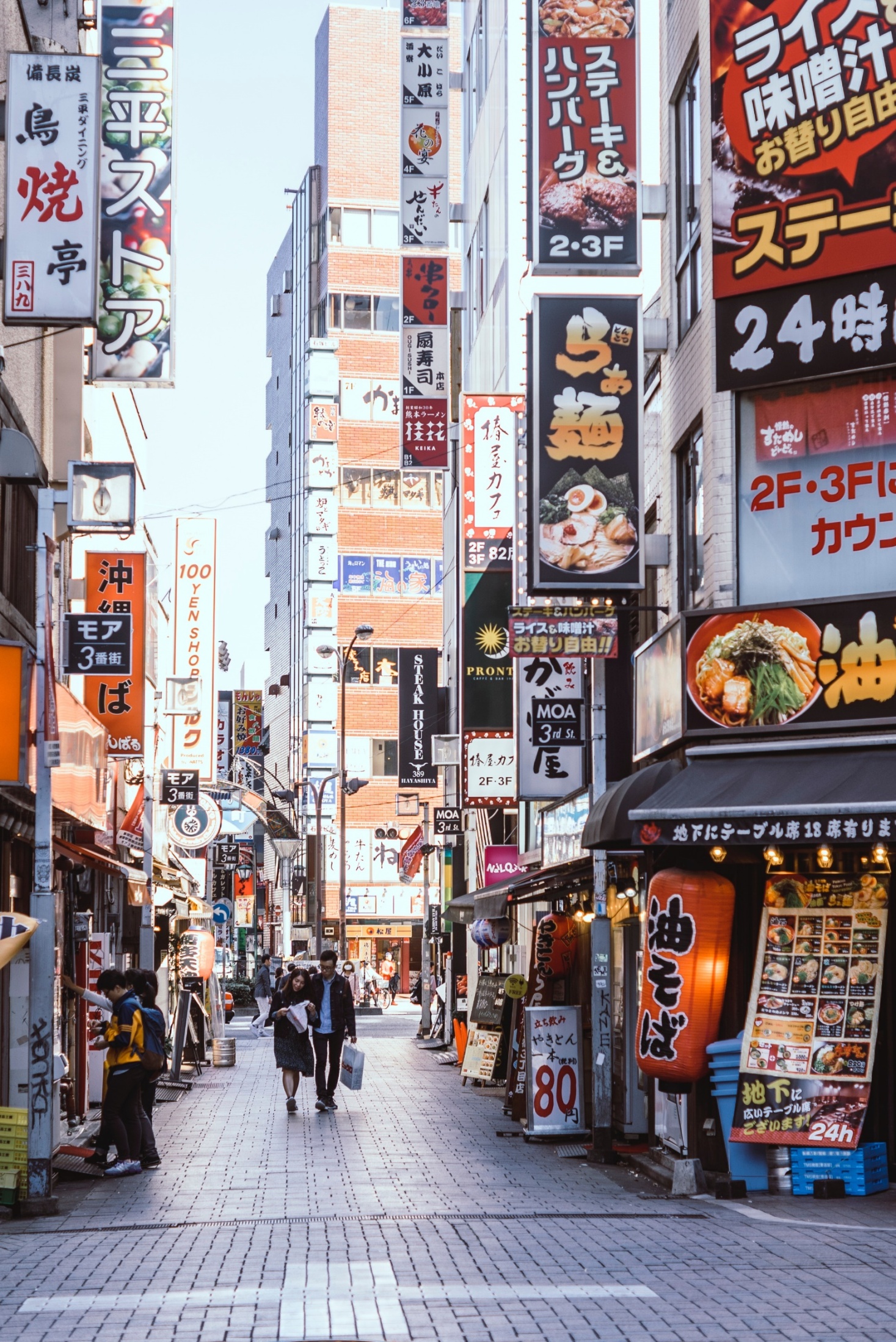 일본의 전후(1945년 이후) 식생활 소비문화
日本文化
2**01**3 권*준
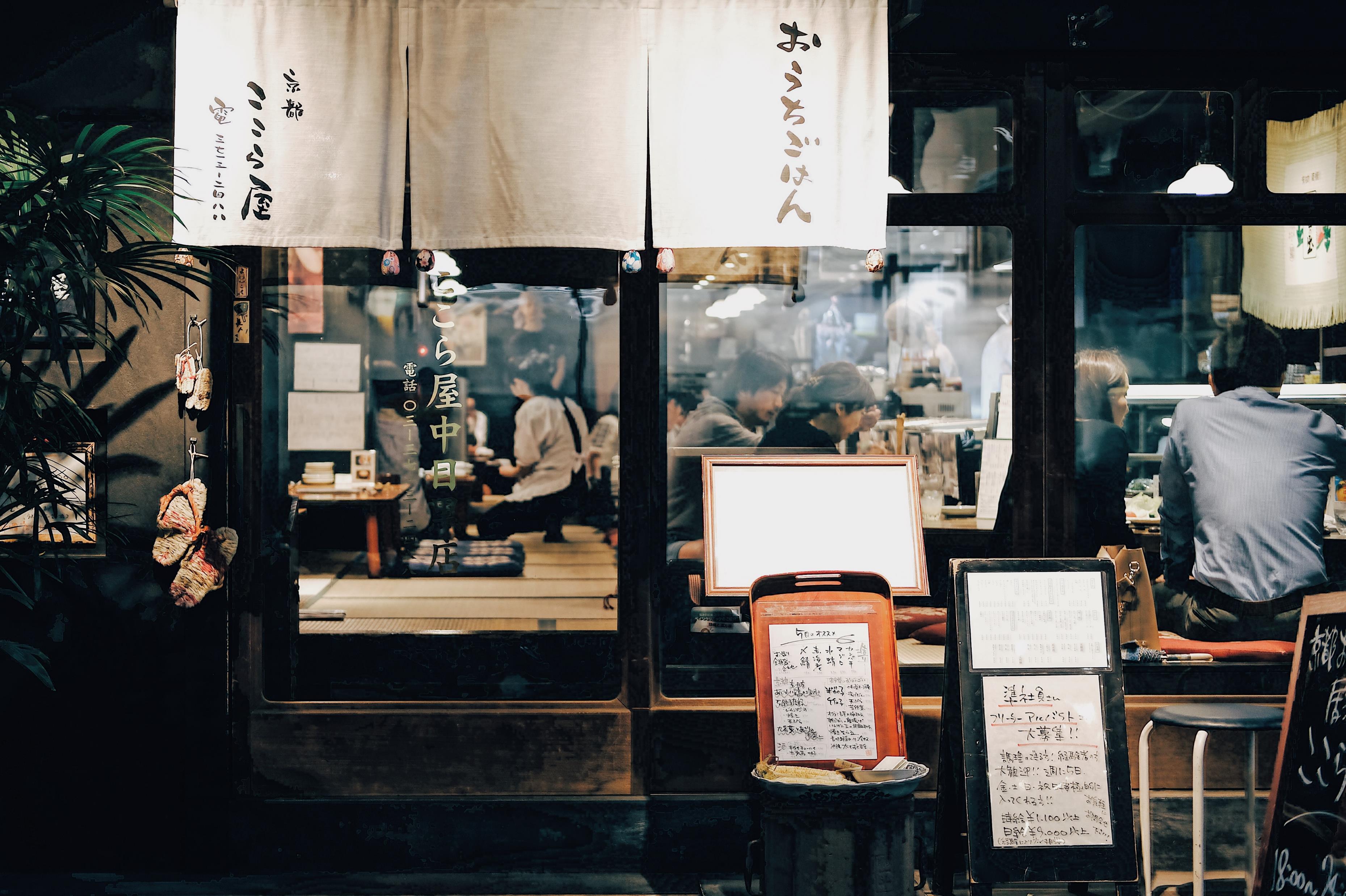 목차
一. 1945년 전 일본의 식생활 문화
二. 1945년 이후 일본의 식생활 문화
경제 부흥기~
외식 문화의 발달
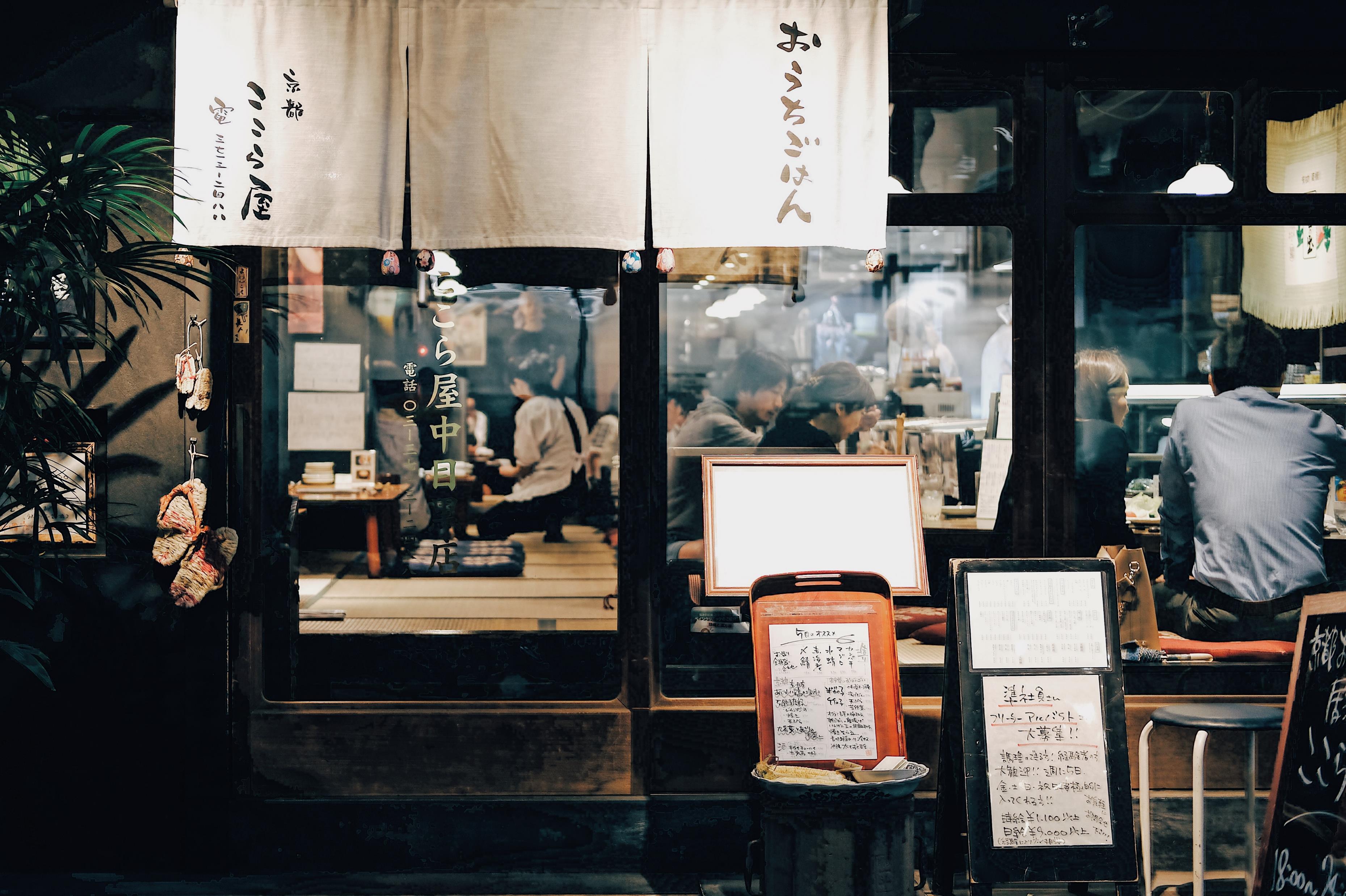 1945년 전 일본의 식생활 소비문화
쌀 중심의 식생활
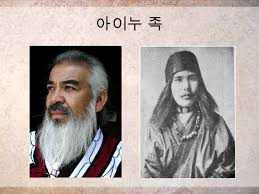 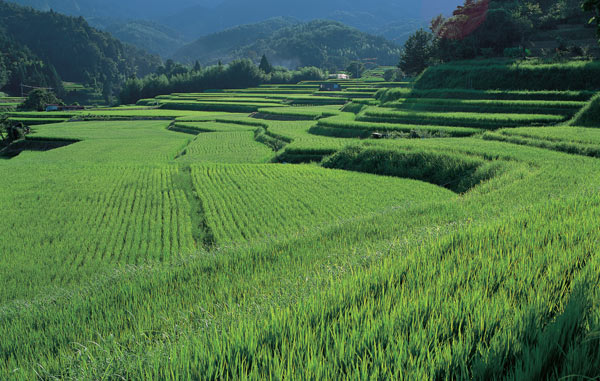 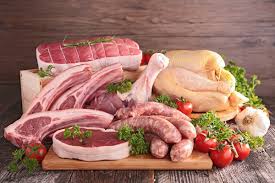 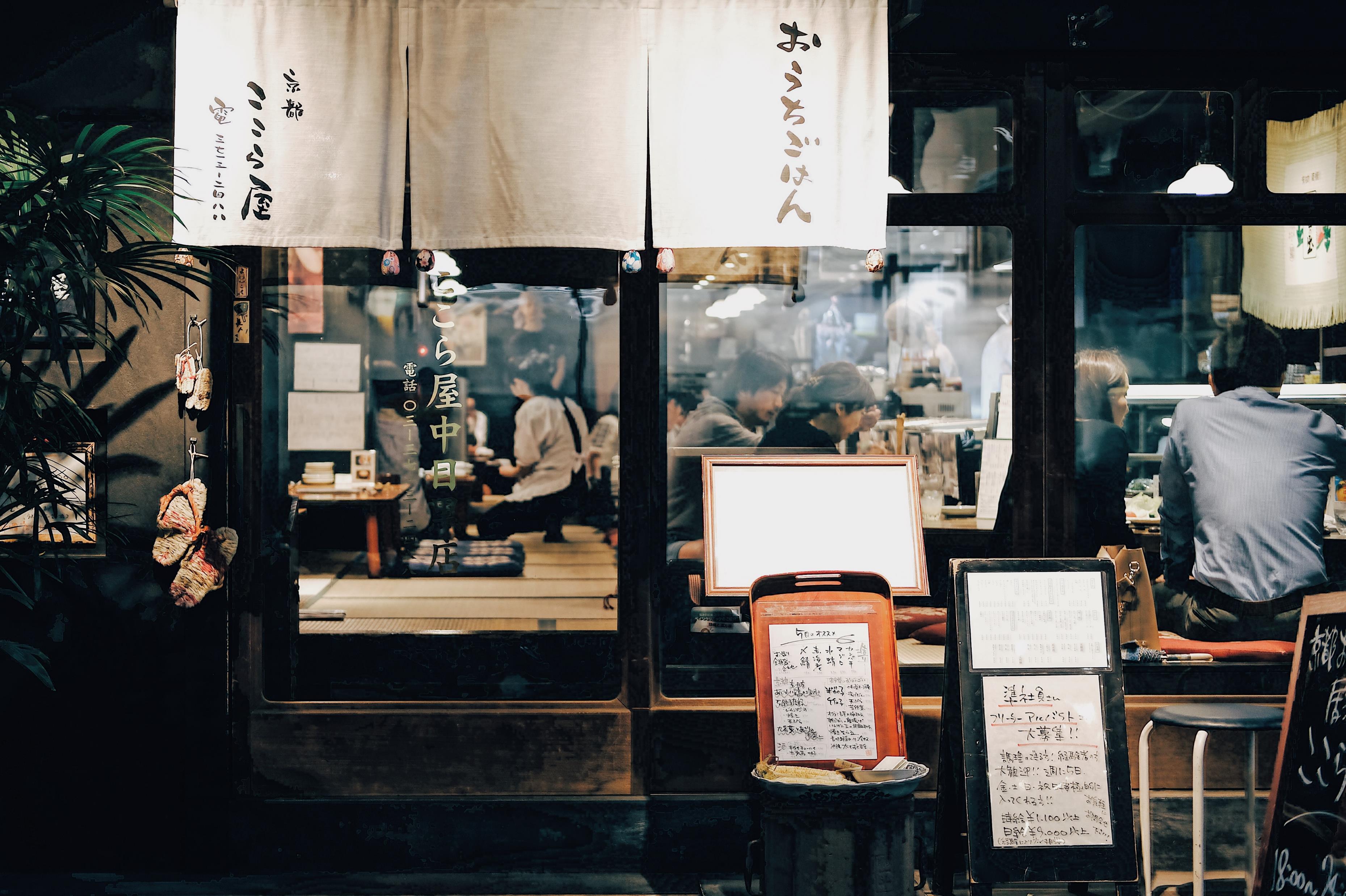 1945년 전 일본의 식생활 소비문화
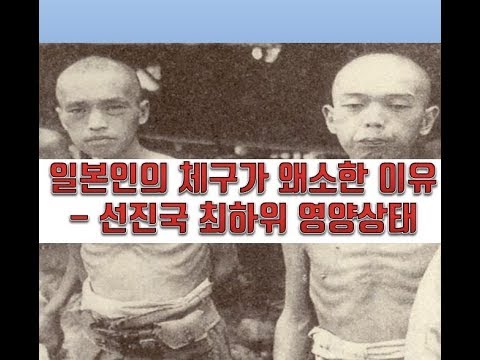 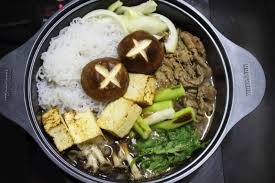 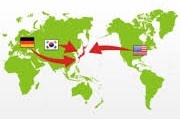 정부에서 육식과 우유를 장려
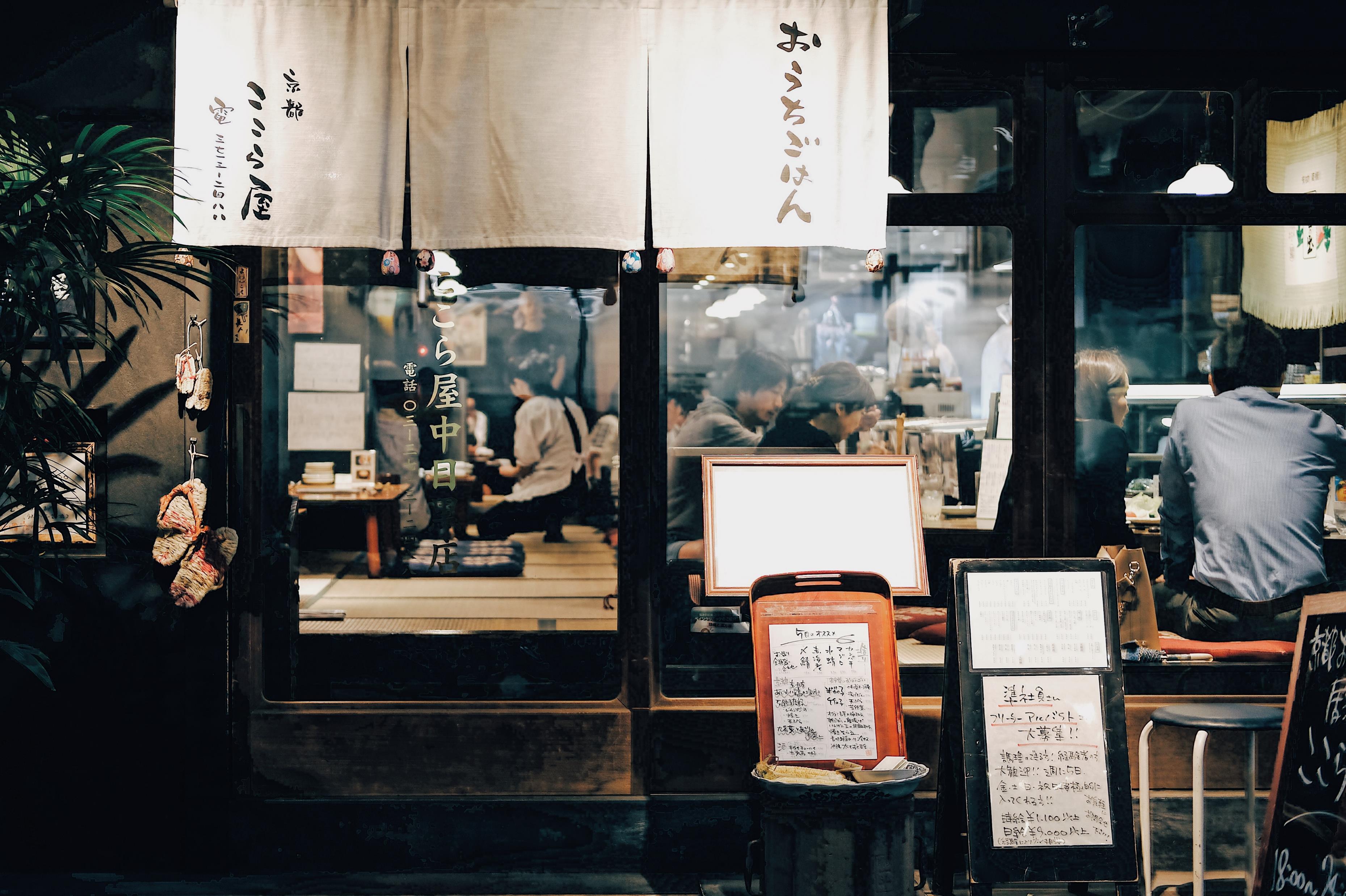 1945년 이후 일본의 식생활 소비문화
경제 부흥기~
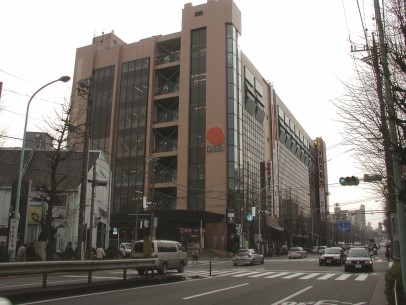 1950년 후반 일본에 새로운 쇼핑 양식 슈퍼마켓 등장
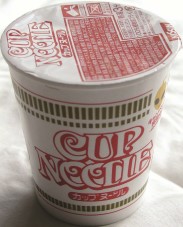 고도 성장기-영양가 높은 식품에 대한 지출 늘어남
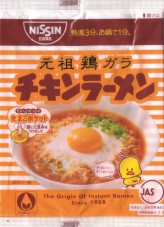 1958년 세계 최초로 발매된 인스턴트 라면
인스턴트 붐!
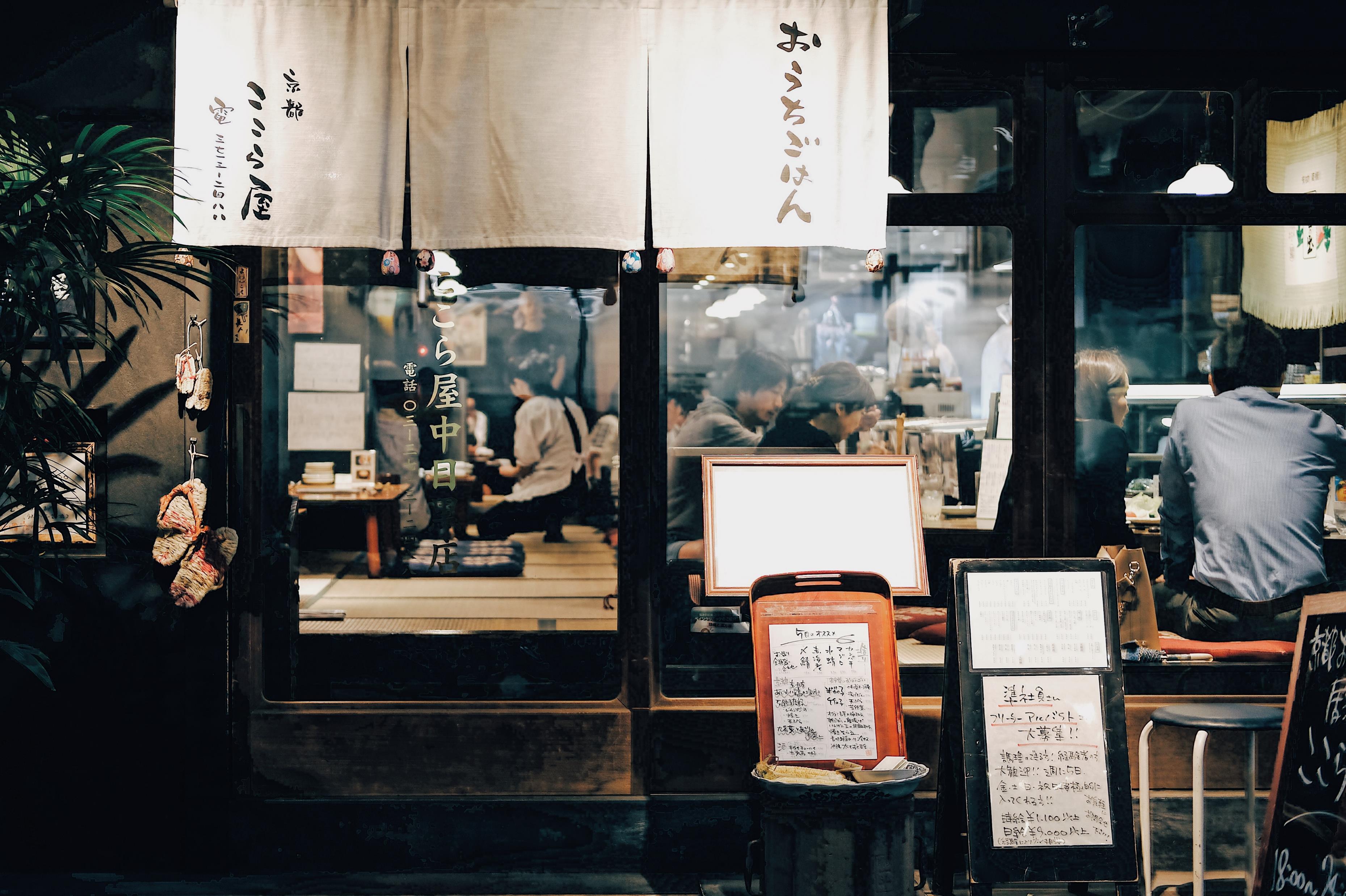 1945년 이후 일본의 식생활 소비문화
경제 부흥기~
인스턴트 붐 이후 냉동식품과 레토르트 식품이 보급되기 시작.
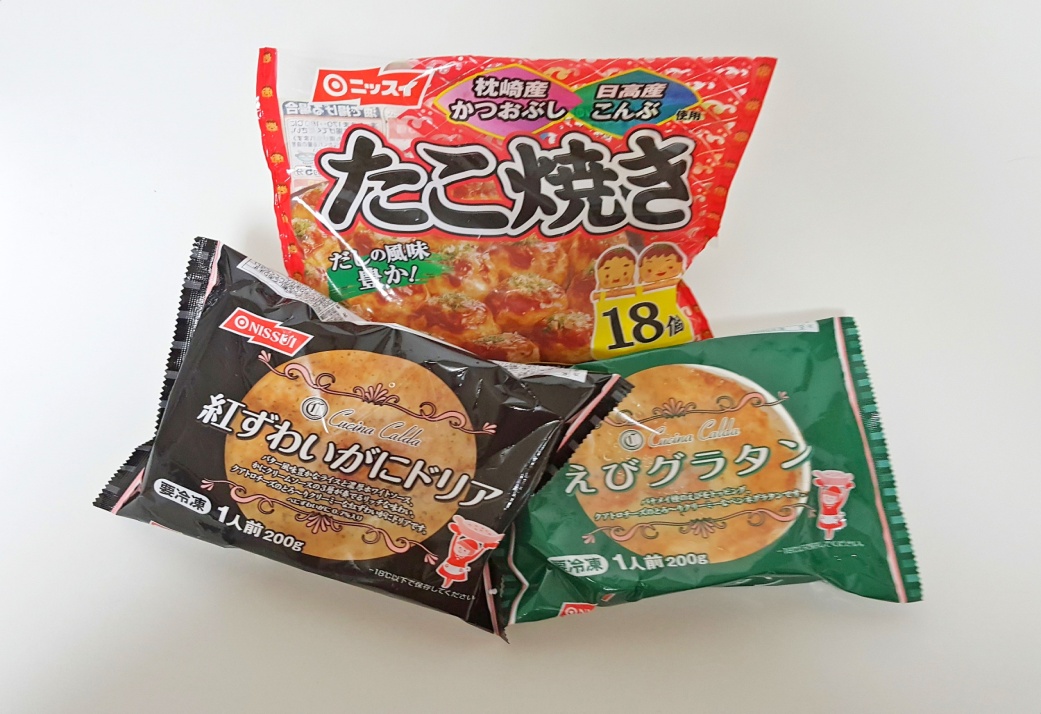 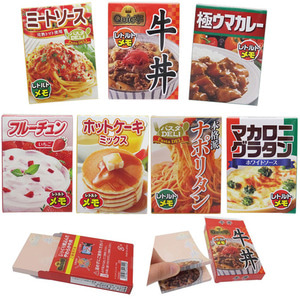 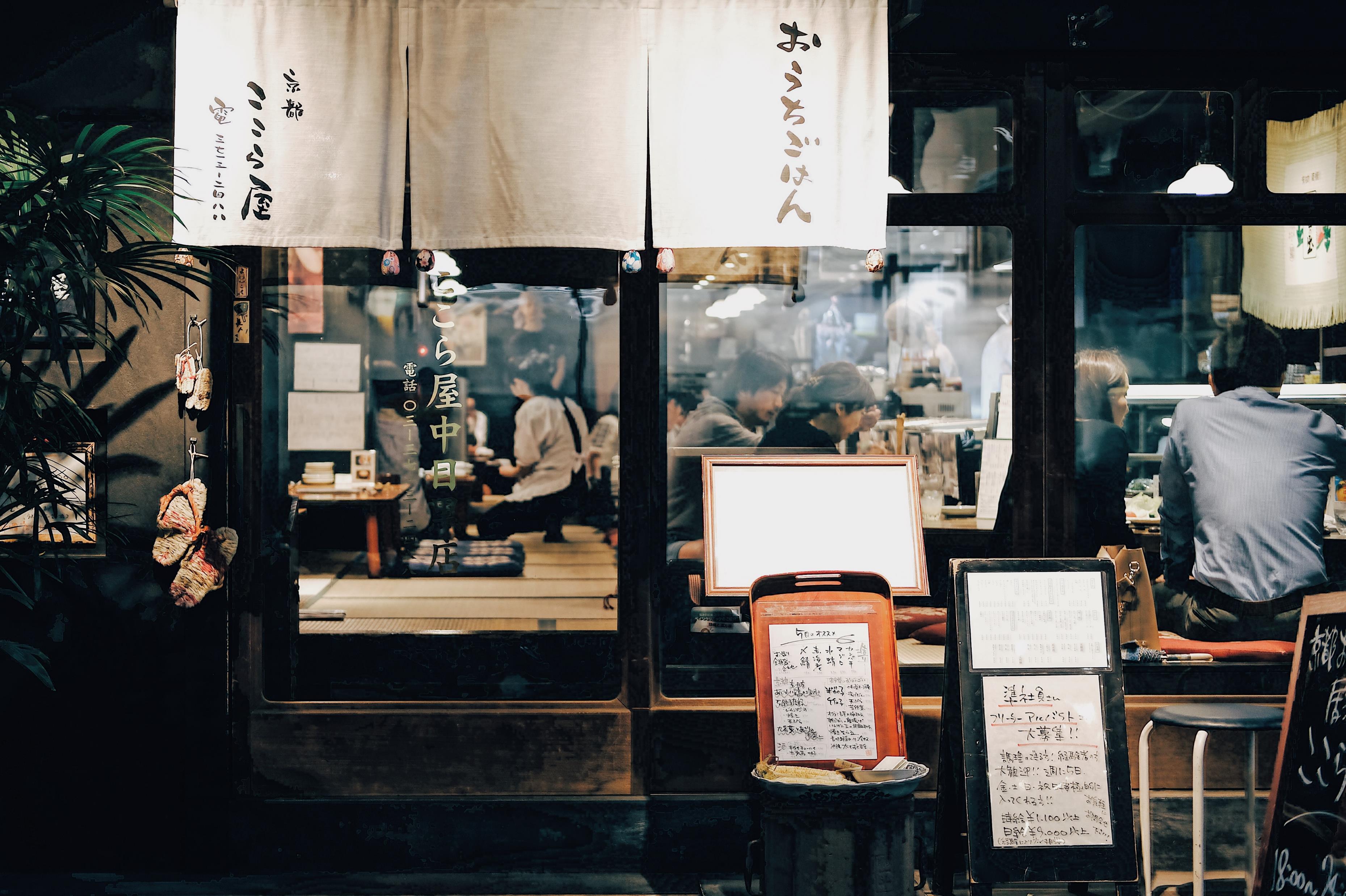 1945년 이후 일본의 식생활 소비문화
외식 문화의 발달
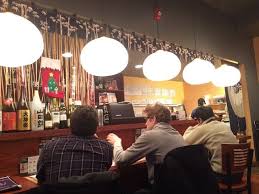 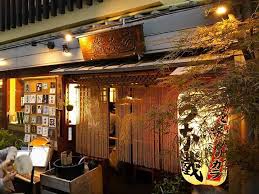 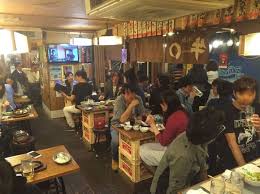 1960년대 일본의 외식산업은 체인화의 형태로 발전.
 그 결과 일본 샐러리맨의 점심은 대부분 도시락에서 외식으로 바뀌게 됨.
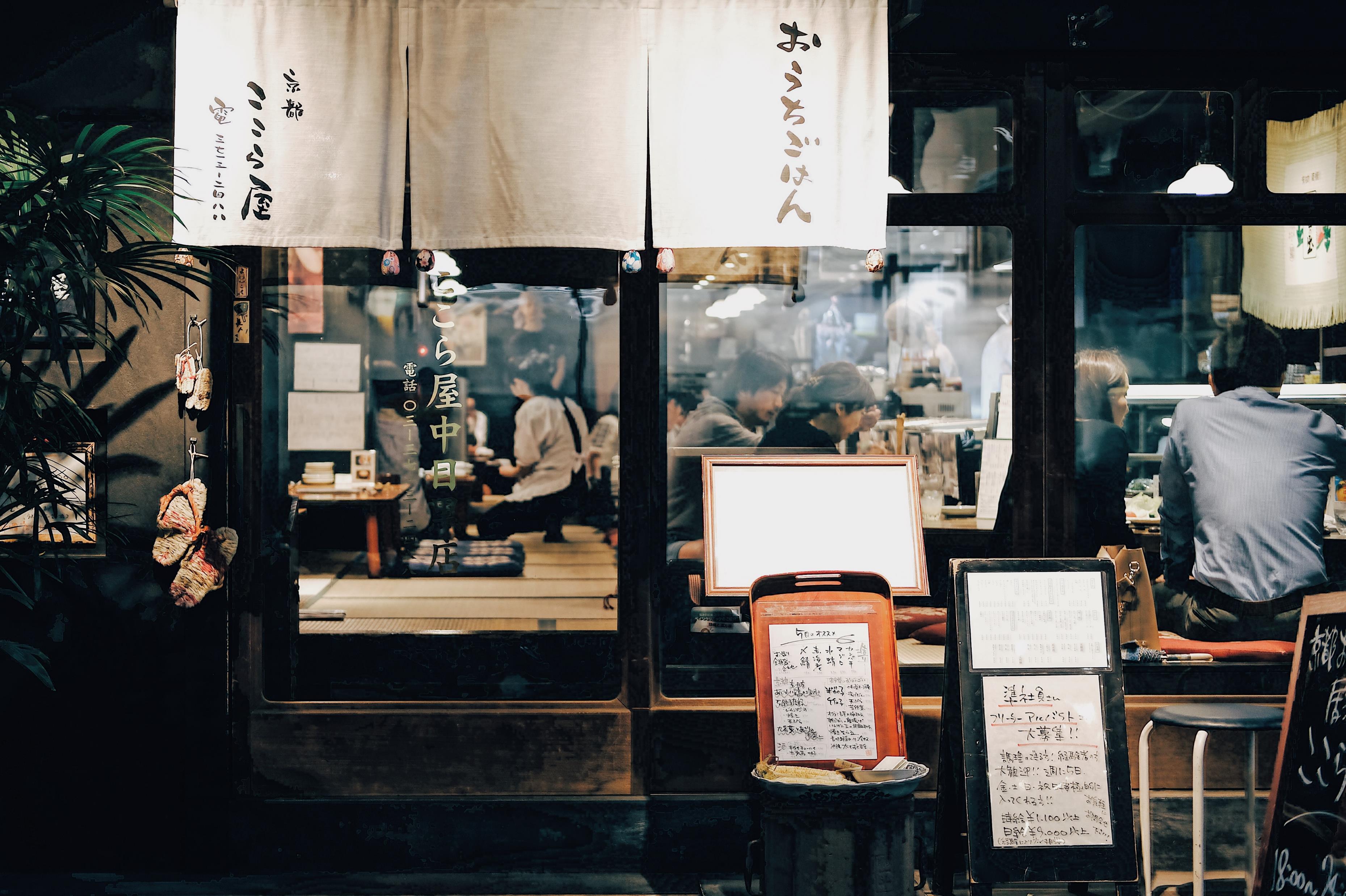 1945년 이후 일본의 식생활 소비문화
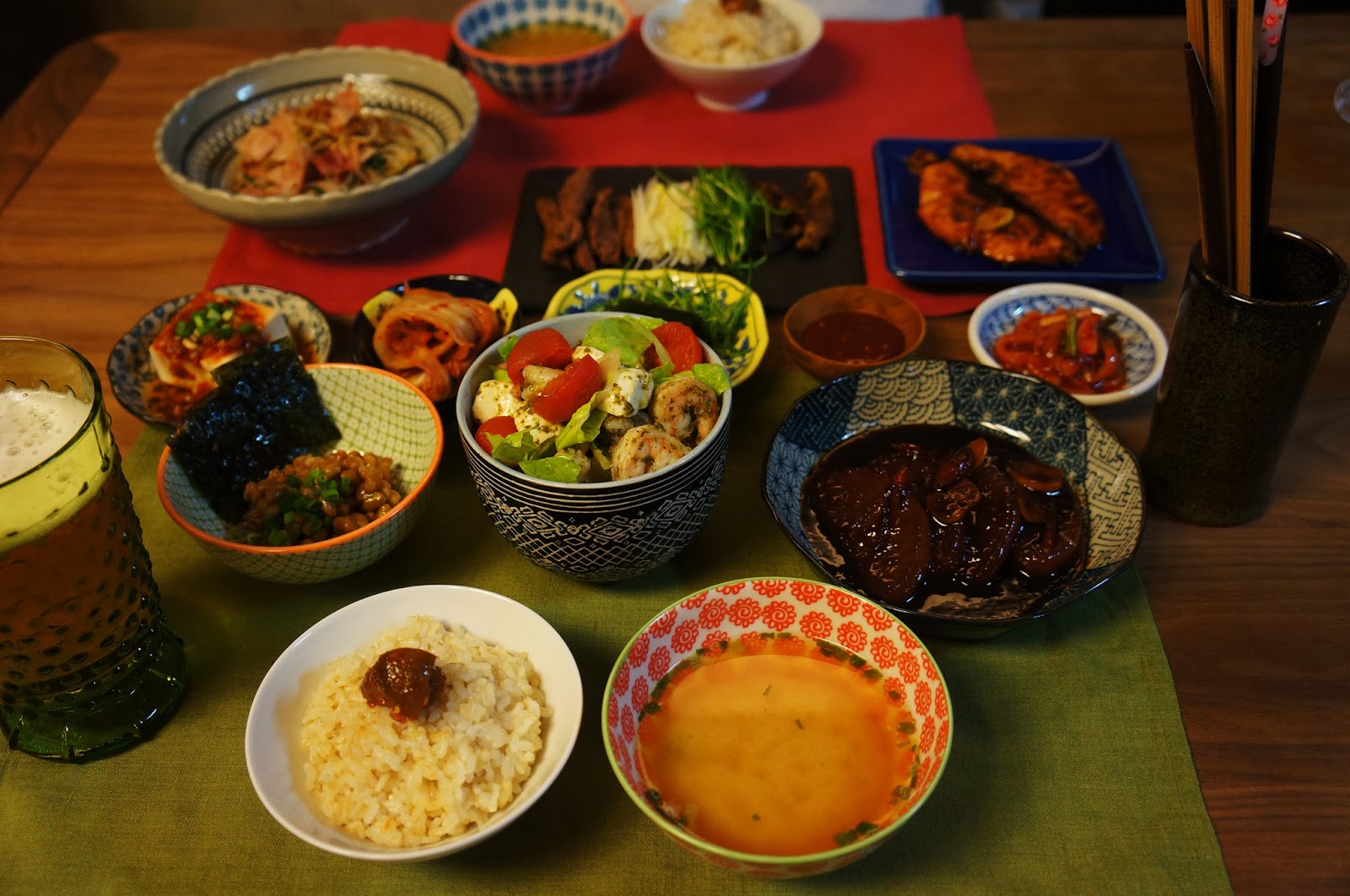 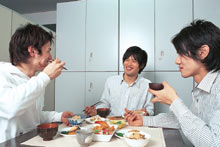 반찬이 많이 차려져 있는 화려한 오늘날의 일본가정의 식탁. 그만큼, 쌀 소비량은 줄었다.
날마다 축제와 같은 진수성찬을 즐기고 있는 것이 오늘날의 일본인
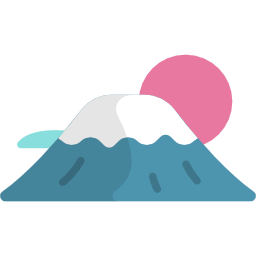 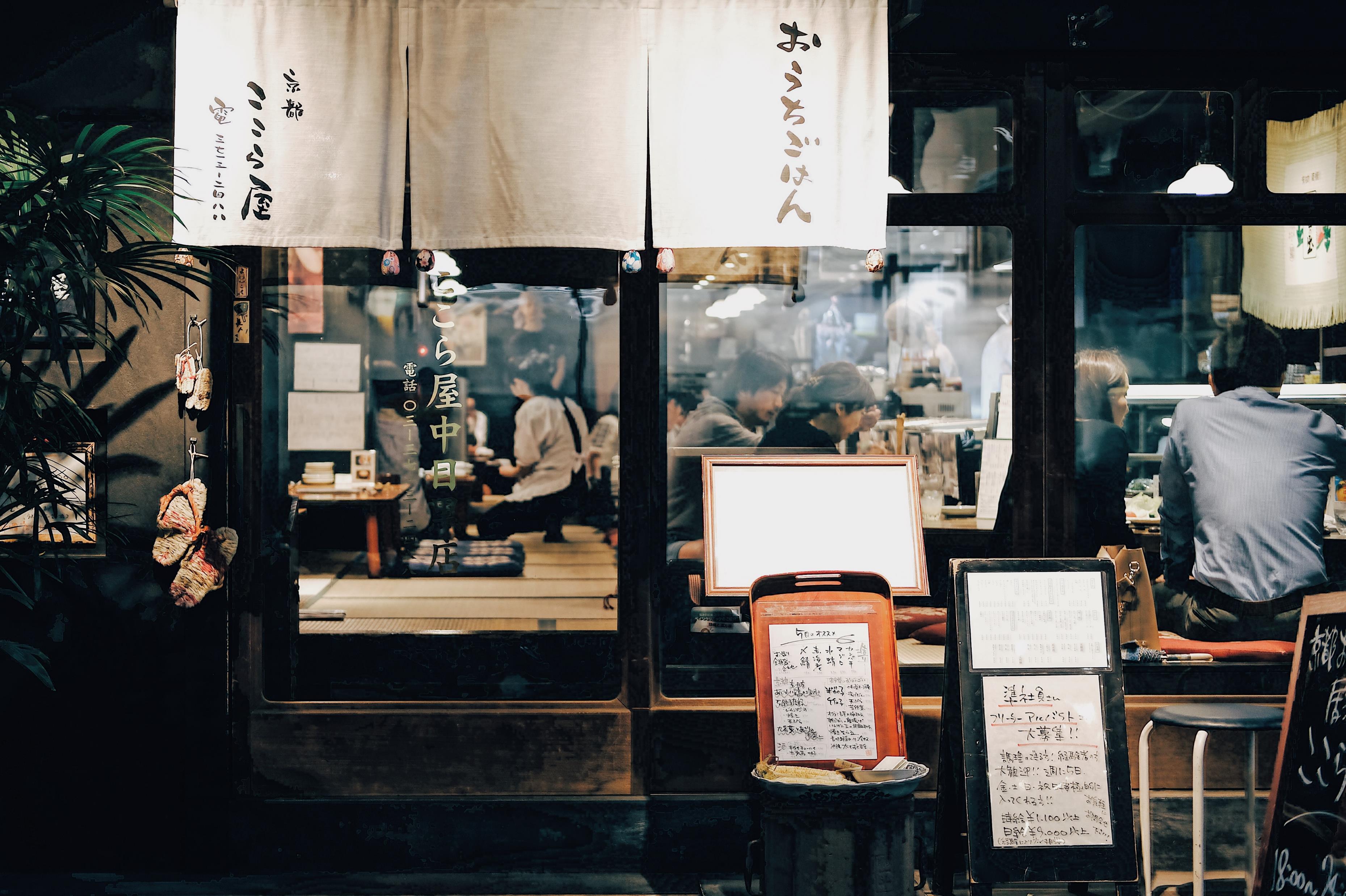 감사합니다